MODÜL 5
İNSANLARLA ÇALIŞMA – 
İş Dünyasında İletişim
Etik Gıda Girişimciliği (EFE) Programı
İş Dünyasında İletişim
01
İlişkilerin ve Empatinin Değeri
Gıda sektöründe, her şeyin gerçekleşmesini sağlayan şey insanlardır. Bu nedenle bir girişimci olarak, ilişki kurma ve ileti-şimin değerini anlamanız zorunludur.
Bu modülde sizi neden ve nasıl yolculu-ğuna çıkarıyoruz ve etik bir şekilde güçlübir empatik iletişimci olmak için bilgi ve becerilerle sizi güçlendirmeyi hedefliyoruz.
02
Etik Düşünce
03
Paydaşlar ve Adil Ticaret ile Nasıl Etkileşim Kurarız?
04
Hikayenizi Anlatarak Gelen Fırsatlar
05
Gıda İşinde Ağların Gücü
01
İlişkilerin ve Empatinin Değeri
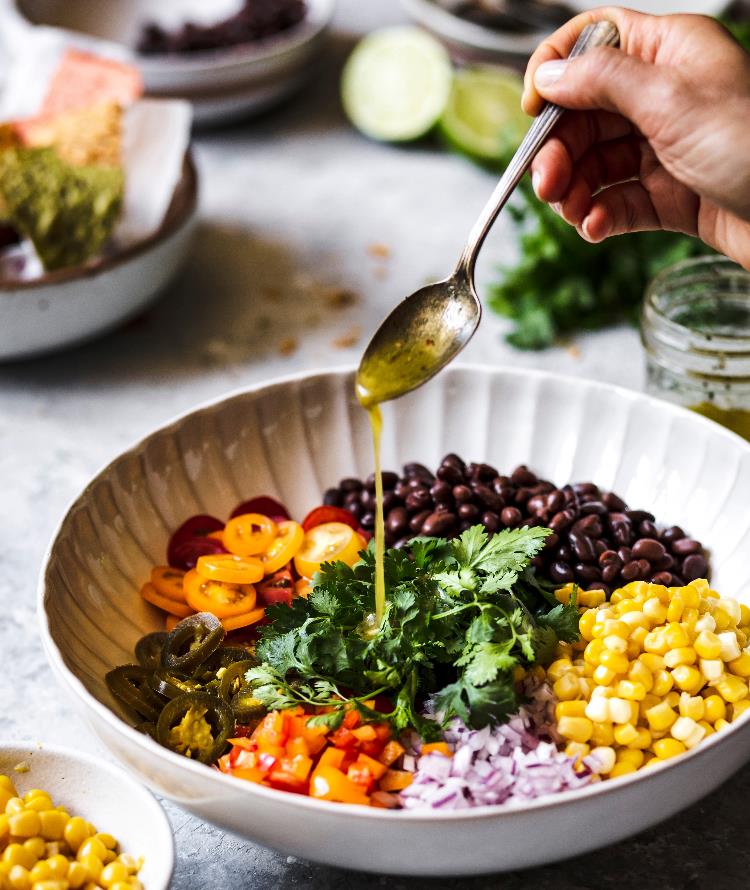 Güçlü İlişkiler Kurmak…
İşletmenizde güçlü ilişkiler kurmak etik iş başarısı için anahtar olarak görülebilir. Güçlü ilişkiler, tüm işletmelerin mihenk taşıdır, çünkü sadece güven, işbirliği ve empati ile çalışanlar, müşteriler, tedarikçiler ve toplum üzerinde olumlu bir etki yaratabilir, sürdürülebilir büyümeyi sağlayabilir ve pazarda güçlü bir itibar sürdürebilir, böylece işletmenizin etik bir şekilde hareket etmesini sağlayabilirsiniz.
GÜVEN & ŞEFFAFLIK
1
İyi ilişkiler, hem işletmenizin içinde hem de şirket dışında güven ve şeffaflık üzerine kuruludur. Etik işletmeler güveni besleyen ve ilişkileri güçlendiren açık iletişim ve dürüstlüğe önem verir.
ÇALIŞAN BAĞLILIĞI VE SAKLAMA
2
Empati kurmak ve çalışanlarınızla olumlu ilişkiler geliştirmek, daha yüksek bağlılık ve iş tatmini seviyelerine yol açar. Çalışanlar bu sayede değerli olduklarını, desteklendiklerini ve anlaşıldıklarını  hisseder, bu da işinize olan bağlılıklarını artırır ve işten ayrılma oranlarını azaltır.
İşletmenizin 
içinde ve dışında 
GÜÇLÜ İLİŞKİLER KURMANIZ için 
işte bazı yöntemler
İŞBİRLİĞİ & EKİP ÇALIŞMASI
3
İşbirliği ve ekip çalışmasının gücünü anlamak ve ortak hedeflere sahip olmak, bireylerin fikirlerini paylaşıp birlikte çalışacakları, kendilerini rahat hissedecekleri bir ortam yaratacaktır. Bu, verimliliğin artmasına yol açan bir birlik duygusu geliştirir.
İlham alın…
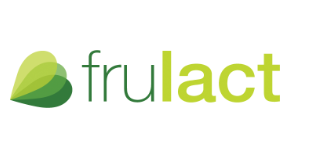 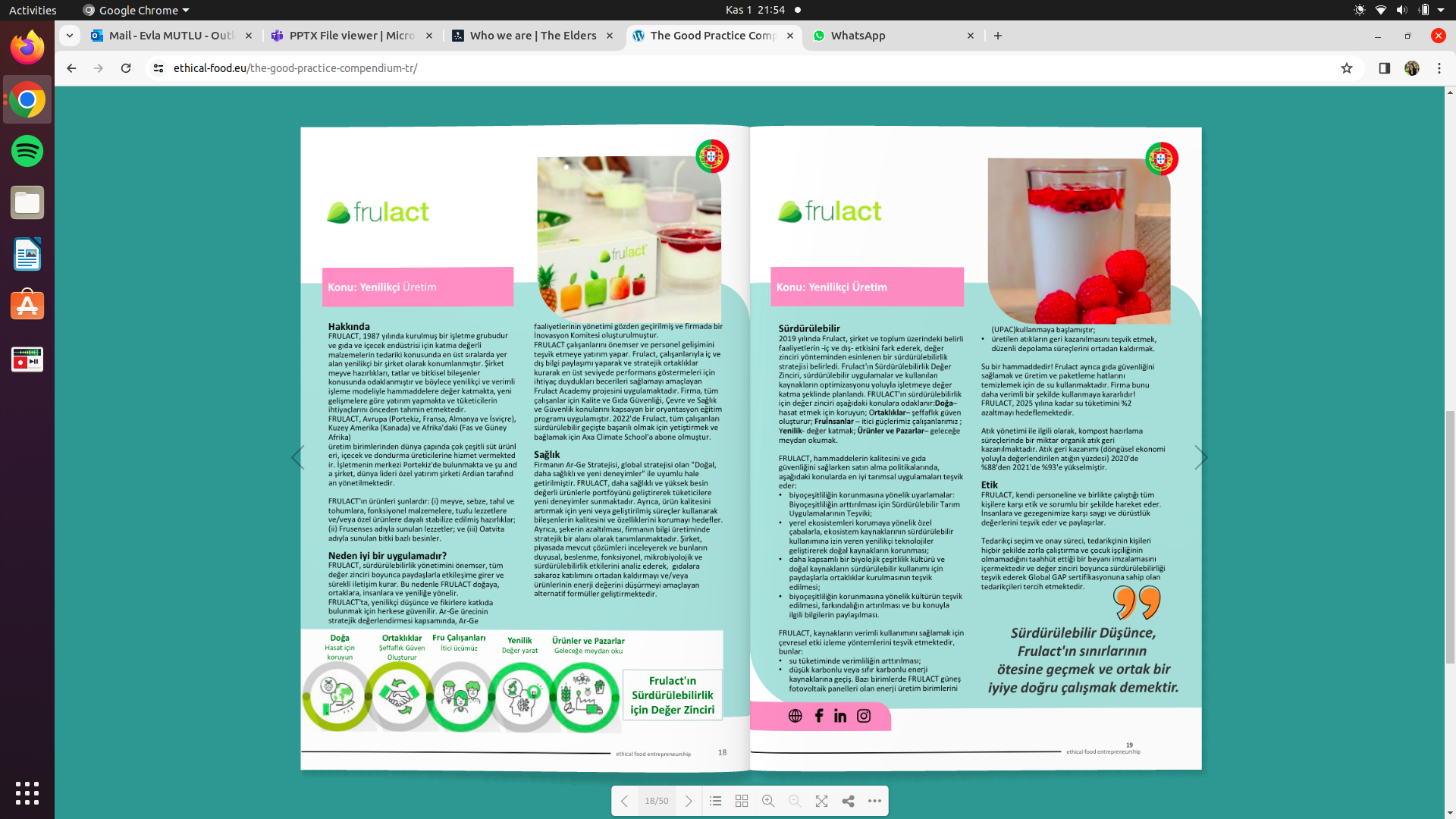 İyi uygulama örneklerimizden, Portekiz firması olan FRULACT ortakları ve çalışanlar ile kurdukları şeffaflık ve güvene dayalı iş modelleri açısından iyi bir örnektir.
Firma hakkında daha geniş bilgiyi buradan okuyun: İyi Uygulamalar Özeti - Etik Gıda Girişimciliği (ethical-food.eu)
MÜŞTERİ SADAKATI VE MEMNUNİYETİ
4
Müşterilerin ihtiyaçları ve endişelerini anlayarak, onlara özel çözümleri sunabilir, olağanüstü müşteri hizmetleri ve olumlu bir genel deneyim sağlayabilirsiniz. Bu, müşteri sadakatine, tekrarlanan işlere ve olumlu tavsiyelere yol açar.
TEDARİKÇİ VE ORTAK İLİŞKİLERİ
5
Etik bir işin temeli, değerlerinizi tedarikçilerinize ve ortaklarınıza yaymak ve değerlerinizi paylaşanlarla adil ve etik kaynak bulma uygulamaları ve karşılıklı yarar sağlayan ortaklıklar kurmaktır. Bu, güvenilirliğinizi ve itibarınızı sürdürülebilir bir şekilde artıracaktır.
İşletmenizin 
içinde ve dışında 
GÜÇLÜ İLİŞKİLER KURMANIZ için 
işte bazı yöntemler
TOPLUM KATILIMI VE SOSYAL ETKİ:
6
Etik bir iş olarak, toplumdaki rolünüzüz tanıyıp, sosyal ve çevresel refaha katkıda bulunan girişimlerde aktif olarak yer almanız önemlidir. Sonuç olarak, topluluk içinde iyi bir ilişki ve itibar inşa edersiniz.
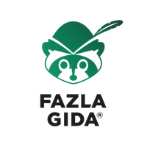 İlham alın…
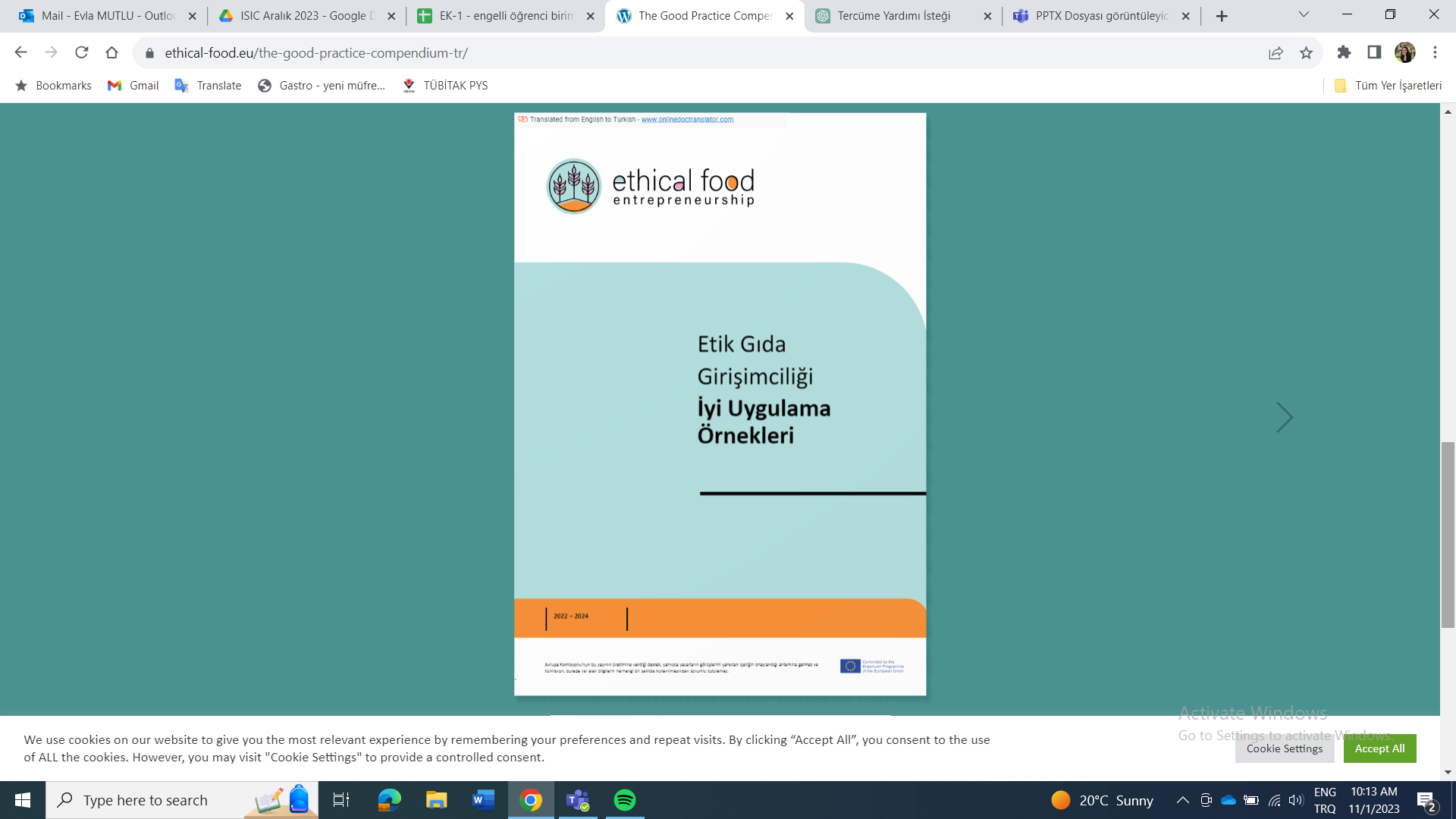 Vaka çalışmalarımızdan biri FAZLA GIDA bir iş ağının ortak bir hedefe ulaşmasına yardımcı olan bir Türk girişimidir. Bunu kapsamlı işbirliği ve destek ile yenilikçi teknolojileri kullanarak gerçekleştirir.
Firma hakkında detaylı bilgiye buradan ulaşabilirsiniz: İyi Uygulamalar Özeti - Etik Gıda Girişimciliği (ethical-food.eu)
Empati…
Modül 3'te tüketiciye yönelik empatiyi kullanarak; tüketicinin veya son kullanıcının ihtiyaçlarını ve isteklerini anlayıp onlar için var olan sorunları nasıl daha iyi yeniliklerle  çözebileceğinizi tartışmıştık.
Empati, işin insan tarafında hayati bir rol oynar ve genellikle etik karar verme süreçlerine rehberlik etmede kritik öneme sahiptir.
İş Hayatında Empati
ANLA
Cambridge Sözlüğü empatiyi şu şekilde tanımlar: "Başka birinin duygu ve deneyimlerini, o kişinin durumunda olmanın nasıl bir şey olduğunu hayal ederek paylaşma yeteneği."
Sonuç olarak, etik bir işletmede, güçlü ilişkiler kurarken empati çok önemlidir. Yukarıda güçlü ilişkilerden bahsederken birkaç fiilin birden ortaya çıktığını fark etmişsinizdir…anlayın, tanıyın, güvenin, genişletin, meşgul olun…bunların hepsi empati etrafında dönen eylem sözcükleridir.
GÜVEN
TANI
ETKİLEŞİME GİR
UZAN
İşinizde Empatinin faydası veya DEĞERİ
Paydaş Perspektiflerini Anlayın: Çalışanlar, müşteriler, tedarikçiler ve topluluk dahil olmak üzere, farklı görüşleri anlayın ve ardından bilinçli kararlar alın.
İnsan Etkisini Düşünün: İnsan unsurunun ne zaman bireylerin refahı, hakları ve saygınlığı açısından etik sonuçlara yol açtığını düşünün.
Etik Örgüt Kültürünü Teşvik Etmek: Liderler ve karar vericiler empati  gösterdiklerinde, bu, örgüt içinde örnek teşkil eder.
Paydaş Güveni ve İtibarı: Empati, paydaşlarla güven inşa etmede ve sürdürmede çok önemli bir rol oynar. Karar vericiler empati gösterdiklerinde güvenilir, ilgili ve düşünceli olarak algılanırlar.
Etik İnovasyon ve Sürdürülebilirlik: Empati odaklı yenilik; sürdürülebilir uygulamaları, sorumlu ürün geliştirmeyi ve uzun vadeli değer yaratmayı destekler.
Öğrenci Alıştırması -Refleks
Tanım
duygular
Ne oldu?
Düşünceleriniz ve duygularınız nelerdi?
Gibb'in Yansıtıcı Döngüsü ile empati seviyenizi ve işinizde hem dahili hem de harici ilişkilerinizin kalitesi açısından bugüne kadarki eylemlerinizi analiz edin.
Bu, sürekli iyileştirmeler yapmanıza yardımcı olacaktır.
Gibb'in Yansıtıcı
Döngüsü
Hareket planı
Değerlendirme
Tekrar ortaya çıkarsa, ne yapardınız?
Deneyimin iyi ve kötü yanları nelerdi?
Çözüm
Tanım
Başka ne yapabilirdin?
Durumdan ne anlam çıkarabilirsin?
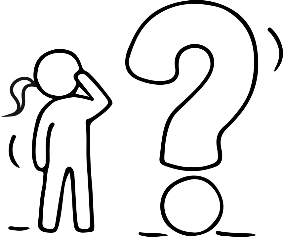 02
Etik Düşünce ve Adil Ticaret
Etik Düşünce
Etik düşünme, sorumlu liderliğin temeli olarak hizmet eder. Etik iş liderleri, etik karar vermeye öncelik verir, paydaş çıkarlarını dikkate alır, etik standartlar belirler ve etik davranış için rol model olarak hizmet eder. Etik bir kültür ve iklimi teşvik eder, etik iletişimi teşvik eder ve işlerinin itibarını korurlar. Sorumlu iş liderleri, etik düşünme yoluyla genel başarıya, sürdürülebilirliğe ve yalnızca kendi işlerinde değil, toplum üzerinde de olumlu etkiye katkıda bulunur.
Önem Vermek Etik Liderliğin Bir Parçasıdır
Bakım etiği, hepimizin birbirimize bağlı olduğumuz ve birbirimize bakma sorumluluğumuz olduğu gerçeğine odaklanır. Önemsemeliyiz çünkü liderliğin özünde ilişkiler vardır.
Kaynak
Etik liderler 
ne düşünür?
1
Olumlu bir etki yaratma arzusu tarafından yönlendirilirler.
2
Başkaları için en iyi olanı düşünürler ve karşılıklı çıkar ararlar.
Zorluklarla karşılaştıklarında bile inandıkları değerleri göstermenin yollarını düşünürler.
3
Etik Düşünce ve Sorumlu Liderlik
3
4
2
1
Ahlaki karar verme
Etik Standartlar Belirleme
Paydaş Katılımı
Etik iletişim
Etik Düşünce Sorumlu Liderlik
Son bölümde EMPATİ'yi ve empatinin sizi ve işletmenizi nasıl daha etik hale getirebileceğini tartıştık. Empati geliştirerek, aynı anda ETİK DÜŞÜNÜRSÜNÜZ ve benzer şekilde sadece kendiniz ve işiniz için değil, toplum ve çevre dahil tüm paydaşlar için sorumlu bir lider olarak eylemlerinizi değerlendirirsiniz ... Yine İnsan, Gezegen ve Kar'ın birleşimi 
1. Etik Karar Verme
Etik düşünme, bir lider olarak size sorumlu ve etik kararlar almanız için çerçeve sağlayabilir. Bu, eylemlerinizin paydaşlar, toplum ve çevre üzerindeki ahlaki sonuçlarını ve olası sonuçlarını düşünmeyi içerir. Siz, etik bir lider olarak dürüstlük, sorumluluk ve adil olma gibi değerleri önceliklendirebilir ve bu değerleri karar alma süreçlerinize entegre edebilirsiniz.
HESAP VEREBİLİRLİK
ADALET
BÜTÜNLÜK
2. Paydaş Yönelimi
Liderlikte etik düşünme, farklı paydaş bakış açılarının ve çıkarlarının dikkate alınmasını vurgular. Sorumlu bir lider olarak kararlarınızın ve eylemlerinizin çalışanlar, müşteriler, topluluklar ve çevre dahil olmak üzere çeşitli paydaşları etkilediğinin farkındasınızdır. Paydaşlardan aktif olarak bilgi almak ve karar verirken onların endişelerini dikkate almak, daha büyük faydayı teşvik eden sonuçlar elde etmek için çabalamak anlamına gelir.
Yazar ve motivasyon konuşmacısı Simon Sinek, Liderlik Uzman olarak ün kaznamıştır. Bu kısa videoda, işletmenizin kültürünü geliştirmek için çalışanlardan aktif olarak girdi almanın önemini tartışıyor.
Birlikte Bir Kültür İnşa Etmek - YouTube
3. Etik Standartlar Belirlemek
Etik liderler, işlerinde açık etik standartlar ve beklentiler oluştururlar. Etiğin önemini pekiştirmek ve her seviyede davranışsal bir bütünlük elde etmek için iletişim kurar ve bir rol model olarak hareket ederler.  Bir etik kültürü oluşturarak, sorumlu karar verme ve davranışın değer gördüğü ve desteklendiği bir ortam yaratabilirsiniz.
4. Etik İletişim
Etik düşünce, iletişim uygulamalarınızda bir lider olarak size yol gösterecektir. Sorumlu bir lider olarak, şeffaflık, dürüstlük ve saygılı iletişime önem vermelisiniz. Paydaşlar arasında güven ve anlayışı teşvik ederek bilgilerin açık ve doğru bir şekilde paylaşılmasını sağlamalısınız. Açık diyaloğu teşvik etmek ve etik konular ve endişeler üzerine tartışmalar için güvenli bir alan yaratmak önemlidir.
Daha fazla bilgi için:
Modern ve Geleneksel Etik Düşünce Arasındaki Farklar - Owlcation
İşyerinde etik: etik zeka ve ona nasıl ulaşılacağı |HRZone
Sorumlu liderlik | ACCA Küresel
Şimdiye Kadar Okuduğum En Harika Liderlik Makalesi (forbes.com)
Liderliğin 5 Temel İlkesi - Liderlik Gelişimi | Simon Sinek - YouTube
03
Paydaşlar ve Adil Ticaret ile Nasıl Etkileşime Giriyoruz?
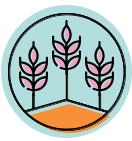 Paydaşlarınız kimlerdir?
1
Halk
Bir gıda işletmesi olarak paydaşlarınızla nasıl etik ve sorumlu bir şekilde etkileşim kurabileceğinizi keşfetmek için bir başlangıç ​​noktası sağlamak üzere... önce paydaşların kim olduğunu belirlemelisiniz.
Ardından etkileşim kurmaya, ilişkiler kurmaya, şeffaflığı teşvik etmeye ve çevrenizdeki çeşitli paydaşların endişelerini ve ilgi alanlarını ele almaya başlayabilirsiniz.
Genel olarak, paydaşlar şunları içerecektir:
2
Çalışanlar
3
Tedarikçiler/ Dağıtıcılar
4
Düzenleyici otoriteler
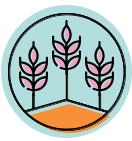 Grup 1:Halk
Bu grup büyük olan ve genellikle etkileşime girmesi daha zor olan gruptru, çünkü çeşitlilik içerir:
Yerel Topluluklar

Tüketiciler

Potansiyel Tüketiciler
İlgilenebilecekleri konular şunları içerir:
Yerel Topluluk girişimleri/programları
Gıda Menşei, Malzemeler, Süreçler
Beslenme Bilgileri, Alerjenler
Sağlık ve Güvenlik bilgileri
Çevre ve Sürdürülebilirlik girişimleri
Sosyal Sorumluluk veya hayırsever ortaklıklar
Halkla Etkileşim Yolları :
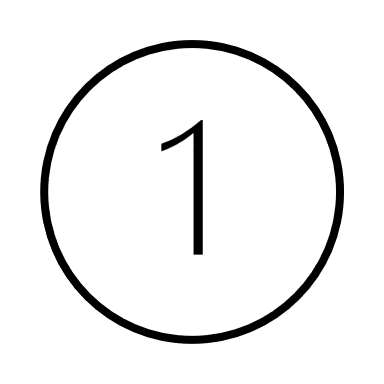 İnternet sitesi: Gıda işiniz, ürünleriniz ve değerleriniz hakkında ayrıntılı bilgiler sağlayan bilgilendirici ve kullanıcı dostu bir web sitesi oluşturun. Ayrıca, sürdürülebilirlik çabalarınız, topluluk katılımınız ve halkın ilgisini çekebilecek diğer konularla ilgili ilgi çekici ve eğitici içerik paylaşmak için internet siteleri harika bir alandır.
Sosyal Medya Varlığı: Hedef kitlenizle alakalı sosyal medya platformlarında aktif olun ve paylaşımlarınızı sürdürün. Konuyla alakalı içerik paylaşarak, yorumlara/mesajlara yanıt vererek ve herhangi bir endişe veya soruyu ele alarak takipçilerle etkileşim kurun. Sosyal medya, geniş bir kitleye ulaşma, güncellemeleri paylaşma ve gıda işletmenizin değerlerini ve tekliflerini sergileme fırsatı sunar.
Halka açık olaylar: Topluluk toplantıları veya yerel festivaller, halkla doğrudan bağlantı kurmanıza ve yüz yüze etkileşimlere girmenize, ürün örneklerini paylaşmanıza ve potansiyel müşteriler ve yerel topluluklarla ilişkiler kurmanıza olanak tanır. Ayrıca, yerel girişimleri destekleme taahhüdünüzü gösterir ve iyi niyeti teşvik eder.
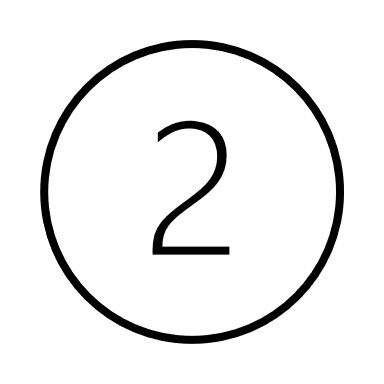 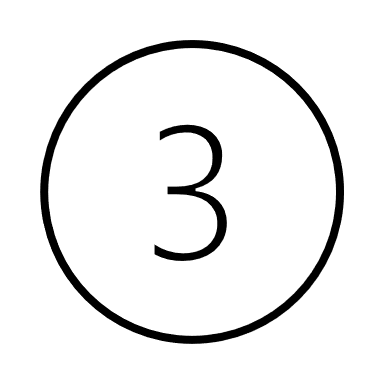 Halkla Etkileşim Yolları :
Müşteri Geri Bildirimi ve İncelemeleri: Müşterileri, gıda işletmeniz veya ürünlerinizle ilgili deneyimleri hakkında geri bildirimde bulunmaya ve değerlendirme yapmaya teşvik edin. Yorumlarını aktif olarak dinleyin, sorularını/endişelerini yanıtlayın ve ürün ve hizmetlerinizi geliştirmek için geri bildirimlerini kullanın. Olumlu müşteri incelemeleri ve referansları, güçlü onaylar olarak hizmet edebilir ve daha geniş bir kesimde güven oluşturmaya yardımcı olabilir.
Anketler ve Pazar Araştırması: Genel tercihler, ihtiyaçlar ve beklentiler hakkında bilgi toplamaya yardımcı olur. Bu bilgiler, halkın ihtiyaçlarını daha iyi karşılamak için iletişim stratejilerinizi, ürün geliştirmenizi ve genel iş yaklaşımınızı şekillendirmenize yardımcı olabilir.
Sorumlu Reklamcılık ve Pazarlama: Kampanyaların gıda işletmeniz için doğru ve etik olması gerekir. Yanıltıcı iddialardan veya aldatıcı uygulamalardan kaçının ve ürünlerinizin sürdürülebilirlik, besinsel faydalar veya adil ticaret uygulamaları gibi benzersiz niteliklerini tanıtmaya odaklanın. Şeffaf ve sorumlu reklamcılık, kamuoyunda güven oluşturur.
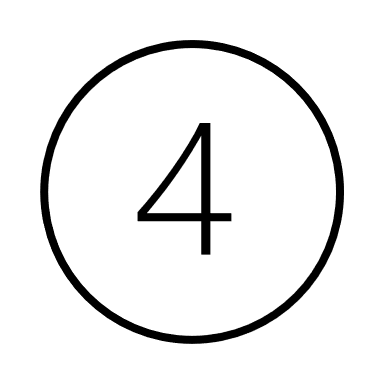 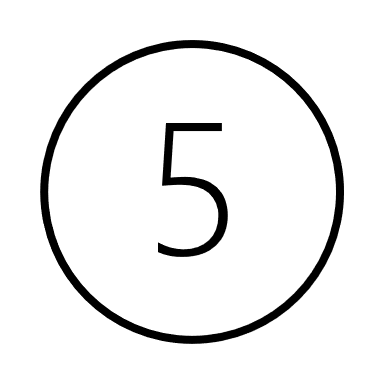 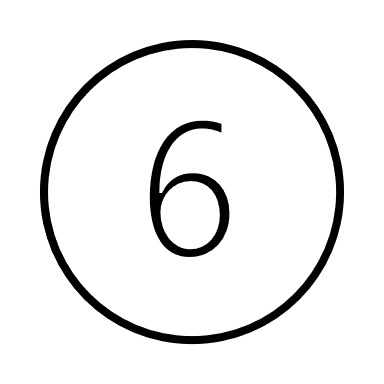 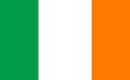 MISUNDERSTOOD HERON'DAN ETKİN OLUN…
Bu işletme, küçük bir etik gıda işletmesinin iyi ve net iletişim yoluyla nasıl böyle bir etki yaratabileceğinin en iyi örneğidir. Yalnızca yenilikçi, taze, yerel ve mevsimlik yiyecekler satarlar ve bunu sürekli olarak gerçekleştirirler (İnternet sitesi, instagram ve Facebook sayfasından takip edebilirsiniz). Bazı incelemelere bakın:
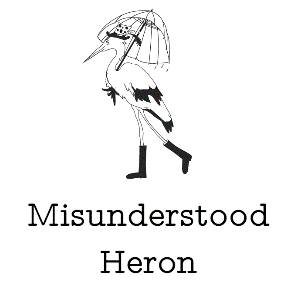 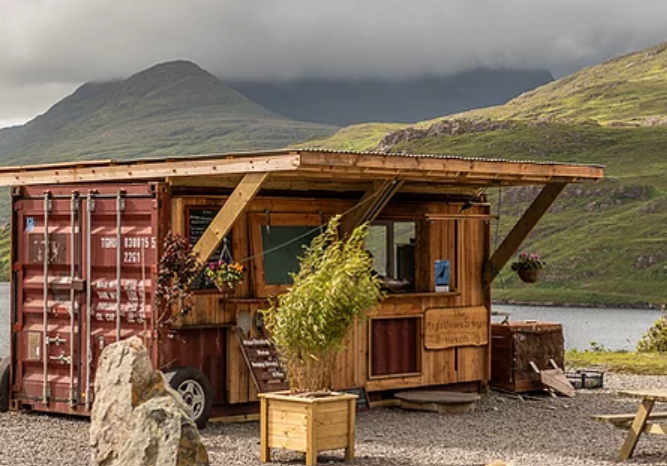 John ve SallyMcKenna'larKılavuzlar
Yalnız Gezegen Listesi |Yemek ve Şarap(yiyecek ve şarap.ie)
LeenaneGeorgina Campbell Kılavuzları (ireland-guide.com)
MISUNDERSTOOD HERON, -Tripadvisor
Discover Ireland ile Misunderstood Heron'u Ziyaret Edin
Batı İrlanda'daki bir gıda işletmesi nasıl uçuşa geçti (irishtimes.com)
Restoran incelemesi: Misunderstood Heron - Independent.ie
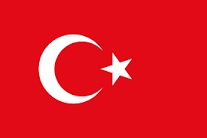 HAYATA SARIL LOKANTASINDAN İLHAM ALIN...
Bu işletme, Hayata Sarıl Derneği çatısı altında kurulmuş, topluma fayda sağlamayı kendiisne görev edinmiş butik bir restoran olarak harika bir örnektir. Evsizlere askıda yemek uygulamasıyla yemek hizmeti vermekle kalmaz, onların daha sürdürülebilir bir hayat yaşaması için eğitim ve destek sağlar. 
Daha fazla bilgi için:
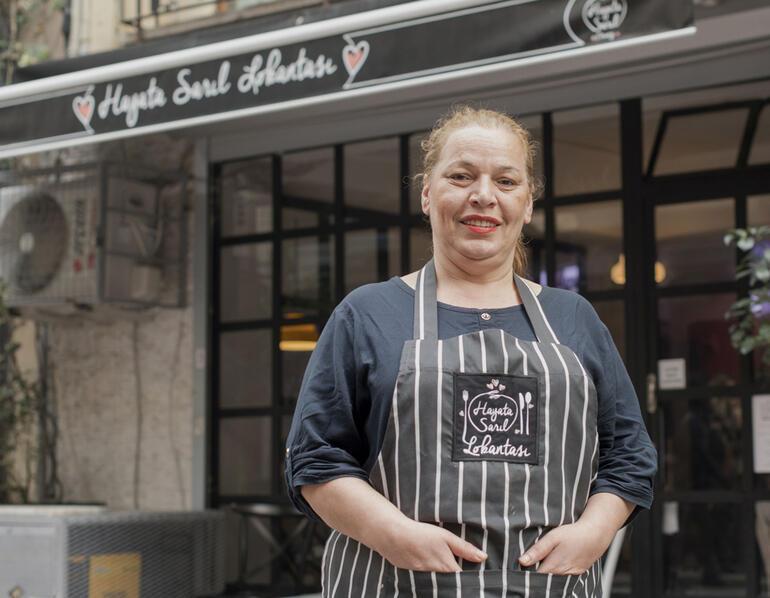 Instagram hesabı
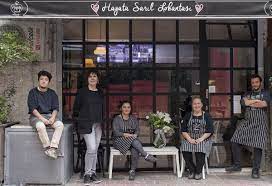 Lokantanın Hikayesi
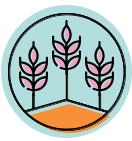 2. Grup: Çalışanlar
Bu grup, işletmenizin aşamasına ve büyüklüğüne bağlı olarak değişebilir. Kapasite ne olursa olsun, gıda işletmenizdeki çalışanlarla iyi bir iletişim kurmak ve katılımcı yönetim, kritik öneme sahiptir.
Yapabilecekler uygulamalar:
Pozitif çalışma ortamı
Kapsayıcı bir işyeri kültürü,
Bilgi veya fikir paylaşmak
Kara verme süreçlerine dahil etme
Çalışan odaklı şirket değerleri
Geribildirim alma
Çalışanlarla Etkileşim Yolları:
Açık ve Şeffaf İletişim Kanalları: Çalışanların düşüncelerini, endişelerini ve fikirlerini ifade etmelerine izin verin. Bu, düzenli ekip toplantıları, öneri kutuları, anonim geri bildirim mekanizmaları, iç sosyal ağlar, sohbet uygulamaları veya basit bir mutfak duyuru panosu gibi özel iletişim platformları aracılığıyla dahi gerçekleştirilebilir. Önemli bilgilerin kolayca erişilebilir olduğundan ve tüm çalışanlar için hazır olduğundan emin olun.
İki Yönlü İletişim: Çalışanların tartışmalara aktif olarak katılmaları için teşvik edildiği bir işletme olun. Yöneticileri ve liderleri çalışan girdilerini, fikirlerini ve önerilerini dikkatle dinlemeye ve zamanında ve yapıcı geri bildirim sağlamaya teşvik edin.
Eğitim ve Gelişim Olanakları: Çalışanların becerilerini ve bilgilerini geliştirmelerini sağlayabilirsiniz. Sürekli öğrenmeyi ve kariyer gelişimini teşvik etmek için profesyonel gelişim, mentorluk programları veya birimler arası projeler için fırsatlar sağlamak üzere çalışmalısınız.
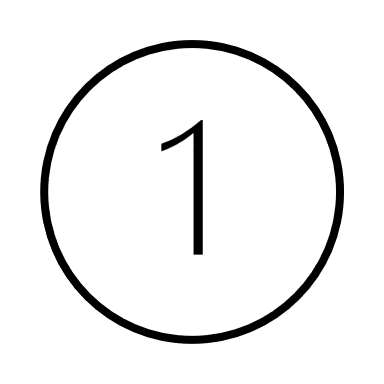 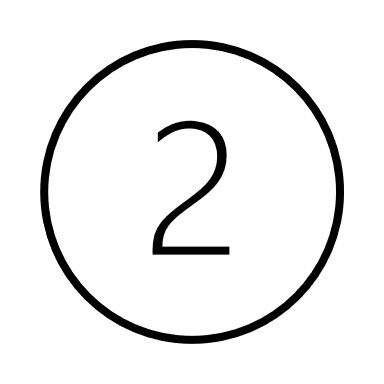 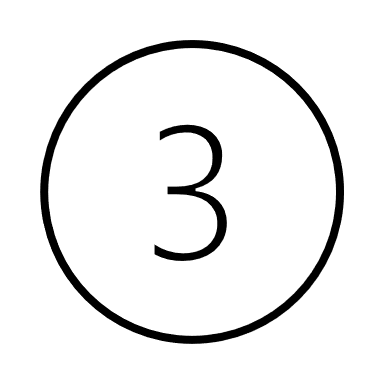 Çalışanlarla Etkileşim Yolları:
Tanıma ve Ödüller: Çalışan katkılarını ve başarılarını kutlayan ve takdir eden programlar uygulayın. İster sözlü takdir, ister toplum tarafından takdir veya somut ödüller olsun, çabaları için bireyler veya ekipleri ödüllendirin. Bu, çalışanlar arasında bir değer, aidiyet ve motivasyon duygusu geliştirir.
Çalışan Bağlılığı Etkinlikleri: Bu etkinlikler, ekip oluşturma egzersizleri, gönüllülük fırsatları veya sağlıklı yaşam programları gibi etkinlikler, çalışanlar arasında bir yoldaşlık, işbirliği ve genel refah duygusunu geliştirmeye yardımcı olur.
Liderlik Görünürlüğü ve Erişilebilirlik: Liderleri ve yöneticileri çalışanlar tarafından görünür ve erişilebilir olmaya teşvik edin. Çalışanların endişelerini tartışmak, rehberlik istemek veya fikirlerini paylaşmak için amirlerine veya liderlerine rahatça yaklaşabilecekleri bir ortamı teşvik edin.
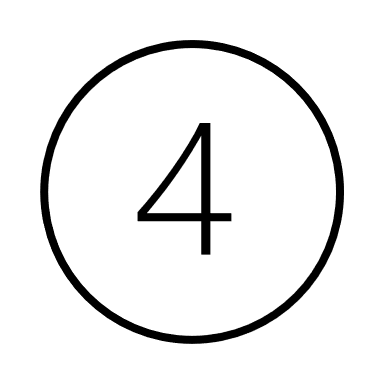 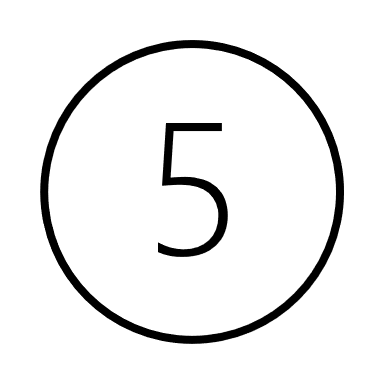 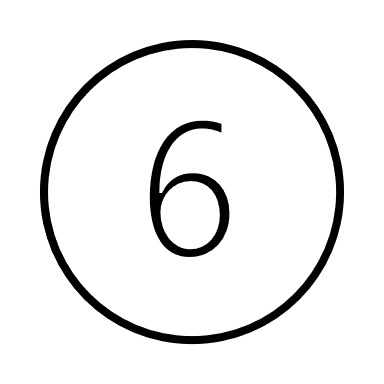 Unutmayın, etkili iç iletişim ve katılım, tutarlı ve sürekli bir çaba gerektirir. 
Etik gıda işinizin başarısına katkıda bulunmak için çalışanların kendilerini değerli, duyulmuş ve yetkilendirilmiş hissettikleri bir kültür yaratmak çok önemlidir.. İletişim stratejilerinin etkinliğini düzenli olarak değerlendirin ve bunları çalışan geri bildirimlerine ve değişen iş ihtiyaçlarına göre uyarlayın.
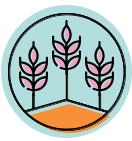 3. Grup: Tedarikçiler ve Dağıtıcılar
Bu grup için, sizin ve işletmenizin etik ve sürdürülebilir tedarikçi ilişkileri geliştirme şansınız var. Küçük ölçekli veya yerel üreticileri desteklemek ve mevsimlik ürünler kullanmak da etik ve sürdürülebilir kabul edilmektedir.
Etkileşim ve iletişim aşağıdaki gibi konular etrafında dönebilir:
Adil ticaret uygulamaları,
Sorumlu kaynak,
İzlenebilirlik ve
Tedarik zincirinde sorumluluk
Tedarikçiler ve Dağıtıcılarla İlişki Kurma:
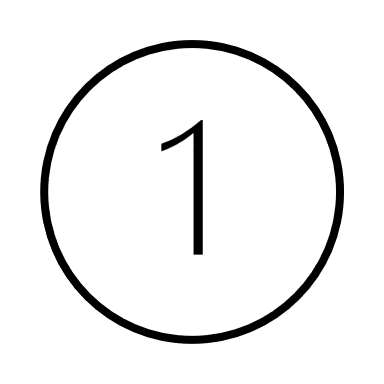 Tedarikçi Seçim Süreci: Etik uygulamalarını, sürdürülebilirlik girişimlerini ve endüstri standartlarına uyumu değerlendirmeyi içeren kapsamlı bir tedarikçi seçim süreci uygulayın. Adil ticaret sertifikaları, çevresel yönetim,iş gücü uygulamaları ve ürün kalitesi gibi unsurlara bakabilirsiniz.
Şeffaf İletişim: Tedarikçiler ve distribütörlerle açık ve şeffaf iletişimi teşvik edin. Beklentilerinizi düzenli olarak iletin, gereksinimleriniz veya değişiklikleriniz hakkında yönergeler veya güncellemeler sağlayın ve tüm endişeleri veya sorunları derhal ele alın. Karşılıklı anlayış ve uyumu sağlamak için sürekli diyalog ve işbirliği için kanallar oluşturun.
İşbirliği ve Eğitim: Etik standartlarınızı ve uygulamalarınızı anlamalarını geliştirmek için tedarikçiler ve dağıtıcılarla işbirliği yapın. Beklentilerinizi karşılamalarına yardımcı olacak eğitim atölyeleri veya kaynakları sunun. Bilgi paylaşımının ve sürekli iyileştirmenin teşvik edildiği bir ortamı teşvik edin.
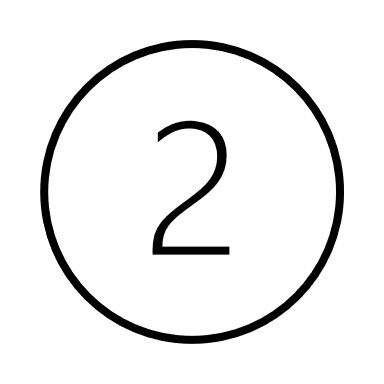 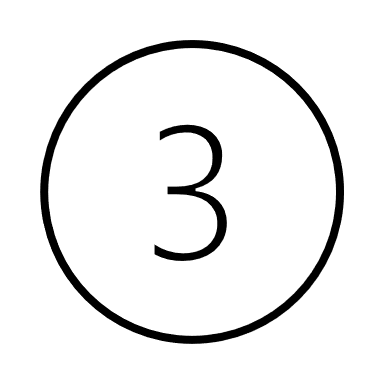 Çalışanlarla Etkileşim Yolları:
Tedarikçiler ve Dağıtıcılarla İlişki Kurma:
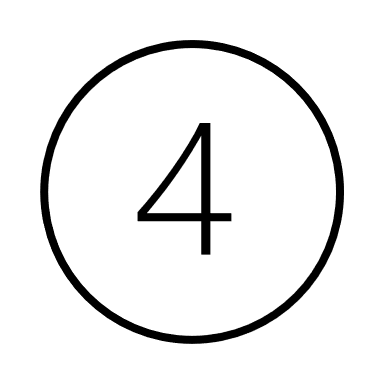 Tedarikçi Denetimleri ve Değerlendirmeleri: Tedarikçilerin kalite, etik ve sürdürülebilirlik standartlarına uyumunu değerlendirmek için düzenli denetimler ve değerlendirmeler yapın. Bu, site ziyaretlerini, incelemeleri veya üçüncü taraf sertifikalarını içerebilir. Yapıcı geri bildirim sağlayın ve iyileştirme için belirlenen alanları ele alırken aynı zamanda güven ve saygı inşa etmek için tedarikçilerle birlikte çalışın.
Uygun Fiyatlandırma ve Ödeme Koşulları: Tedarikçiler ve distribütörler için adil fiyatlandırma ve ödeme koşulları sağlayın. Tedarikçileri istismar edebilecek veya etik uygulamaları sürdürme becerilerini tehlikeye atabilecek uygulamalardan kaçının. Adil tazminatı ve karşılıklı yarar sağlayan ilişkileri destekleyen şeffaf müzakereler ve sözleşmeler oluşturun.
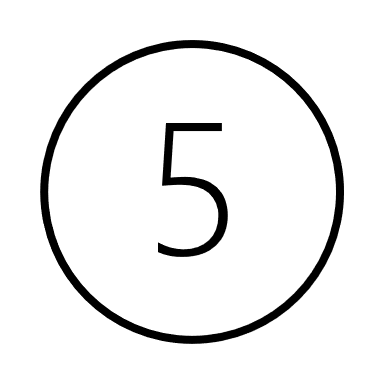 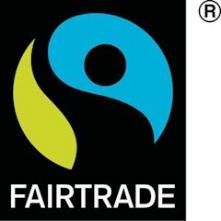 Adil Ticaret
Adil Ticaret kavramı geniş bir kavramdır ve üreticiler, tüccarlar ve tüketiciler arasındaki etik ve daha adil ticaret ilişkilerini içerir ve sürdürülebilir kalkınmayı teşvik eder. Uygun fiyatlar, bunun sadece bir yönüdür ve en dezavantajlı yetiştiricilerden bazılarının ticaretten faydalanmasına yardımcı olur. İşçi hakları, sağlık ve güvenliğe dikkat ve kapasite geliştirme, hareketadil ticaret hareketi tarafından teşvik edilen diğer konulardır.
AB içinde tüketiciler, gıda ve diğer ürünler üzerindeki 'Adil ticaret' tüketici etiketine aşina olacaklardır. Bu tür ürünlerin uluslararası kabul görmüş sosyal, çevresel (ancak organik olması gerekmez) ve ekonomik standartları karşıladığı Fairtrade International tarafından onaylanmıştır.
Vaka Çalışması – Kahve
Etik kaynak bulmaya duyulan ilgi, kahve, şeker ve kakao gibi nakde dönen ürünlerle başladı. Bu yüksek değerli mahsuller tipik olarak Güney ülkelerinde, kaynaklara ve güce çok az erişimi olan küçük çiftçiler tarafından üretilir. Bu ürünlerin büyük ölçekli üretimi fiyat dalgalanmalarına neden olur. Adil Ticaret,  80'lerin sonlarında dünya kahve fiyatlarının düşmesinin ardından Meksikalı kahve çiftçilerinin çetin mücadelelerine yanıt olarak başlatıldı ve şu anda dünya çapında 758.474 kahve çiftçisiyle çalışarak minimum satış fiyatlarını belirliyor.
OKUMA: Kahve hakkında - Fairtrade Foundation
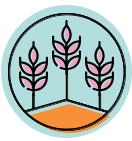 İletişim Hataları
1
Yeşil yıkama
Umarız artık tüm paydaşlarla İyi İletişim'in işletmeniz için ne kadar önemli olduğunu fark etmişsinizdir. Buradaki anahtar kelime İYİ!
Bazen işletmeler, marka, tüketici veya tedarikçi güvenini etkileyebilecek ve hatta düzenlemeleri ihlal edebilecek etik olmayan kararlar ve iletişim hataları verebilir.
Bu terimlerden bazılarını duymuş olabilirsiniz…
2
Yanlış etiketleme
3
Gıda Dolandırıcılığı
4
Yanlış Gıda İddiaları
5
Katılım eksikliği
1. Yeşil yıkama
Çevreci olmak iş için iyidir. Bir pazar araştırması'na göre, piyasadaki diğer benzer ürünlerden daha çevre dostu ürünleri terci eden tüketiciler,  genellikle daha fazla ödemeye isteklidir. 
Ancak, tüm çevresel iddialar eşit olarak oluşturulmaz.“Yeşil yıkama”çevreci bir tüketiciyi cezbetmek için sıklıkla kullanılan bir yanlış bilgilendirme biçimidir. Sürdürülebilir, biyolojik olarak parçalanabilir veya çevreye duyarlı olma sözü veren şirketler bazen tüketicilere verdikleri sözleri yerine getiremezler.
Yeşil yıkama…
Yeşil yıkama bazen düpedüz bir yalan kadar açık iken, bazen de esnetilmiş bir gerçek kadar belirsiz ve fark edilmesi zor olabilir. Örneğin, karbon ofsetlerini ele alalım. Bazı şirketler, kendi emisyonlarını ortadan kaldırmak için, atmosfere pompalanan karbonu emsin diye daha fazla ağaç dikerek teorik olarak havadaki karbonu dengeleyen ağaç dikme projelerine para gönderiyor. Ancak kuraklık ve orman yangınları bu ormanların bazılarını yok etti, ve eleştirmenler diyor ki, bu şirketler çevreyi kirletmeye devam ediyor.
Kaynak
Yeşil yıkama, iklim ve sosyal hedeflere ulaşma yolundaki ilerlememizi yavaşlatabilir.
Dünya Ekonomik Forumu
2. Yanlış etiketleme
Yanlış etiketleme, bir gıda ürününün etiketi, içeriğini doğru bir şekilde yansıtmadığında ortaya çıkar. Bir tesisin HACCP'si ve diğer güvenlik süreçleri tam olarak anlaşılmadığında yanlış etiketleme kazara olabilir; ancak bir gıda dolandırıcılığı olan kasıtlı yanlış etiketleme de sürekli karşımıza çıkan bir sorun. Her iki durumda da etiketlerde eksik veya yanlış bilgi olması tüketiciler için tehlikelidir. Yanlış etiketleme ile ilgili en büyük tehlike, tüketicilerin yaygın alerjenlere maruz kalabilmesidir.
3. Gıda Sahtekarlığı
Ekonomik kazanç için gıda ürünlerinin aldatılmasıveya yanlış beyan edilmesi anlamına gelen gıda dolandırıcılığı, kasten yapılan bir eylemdir. Bu, tüketicileri, işletmeleri veya otoriteleri aldatmak amacıyla gıda ürünlerinde taklit ve tağşiş sorunlarını, yanlış etiketlemeyi içerir.
Gıda dolandırıcılığı, malzemelerin tedarik edilmesinden işlemeye, paketlemeye veya dağıtıma kadar tedarik zincirinin çeşitli aşamalarında meydana gelebilir. Gıda dolandırıcılığına örnek olarak, içerik maddelerinin seyreltilmesi veya ikame edilmesi, menşe yerinin yanlış beyan edilmesi, yüksek değerli ürünlerin taklit edilmesi veya son kullanma tarihi geçmiş veya karıştırılmış gıdaların satılması verilebilir.
4. Yanlış Gıda İddiaları
Öte yandan, yanlış gıda iddiaları, bir gıda ürününün özellikleri, niteliği ve faydaları hakkında yanıltıcı veya yanlış beyanlarda bulunmayı içerir. Bu uygulama, desteklenmeyen iddialarla  işletmelerin tüketicileri yanıltmak veya ürünlerinin niteliklerini abartmak için yaptığı aldatıcı pazarlamadır.  Bu iddialar, sağlık yararlarını abartmayı, besin içeriğini yanlış tanıtmayı, belirsiz veya muğlak bir dil kullanmayı veya yanıltıcı görseller veya ambalajlar kullanmayı içerebilir. Bu iddialar, tüketici algısını etkilemek, rekabet avantajı yaratmak veya satışları artırmak için tasarlanabilir.
Bu kısa esprili videoda, Doktor Mike Varshavski gıda etiketlerinin bazı yönlerden yanıltıcı olabileceğine veya bazı gıda ürünlerinin nasıl aldatıcı bir şekilde iddialarda bulunduğuna dikkat çekiyor.
İlk 10 Yanıltıcı Gıda Etiketi İddiası | Beslenme Etiketleri BOZULDU!!! - Youtube
5. Katılım eksikliği
Yukarıda, gıda işinizin çeşitli paydaşlarıyla nasıl etkileşim kuracağınızı veya onlarla nasıl ilişki kuracağınızı tartıştık. Bununla birlikte, tüketiciler, çalışanlar, yerel topluluklar ve düzenleyici makamlar dahil olmak üzere paydaşlarıyla aktif bir şekilde ilişki kurmada başarısız olunması, zayıf bir iletişim olarak görülebilir. Paydaşların katılımını sağlamak, onların endişelerini, ihtiyaçlarını ve beklentilerini anlamaya olanak tanır ve daha iyi karar vermeyi ve ilişki kurmayı teşvik eder.
Tüm iletişim hatlarını AÇIK & AKTİF tutun!!
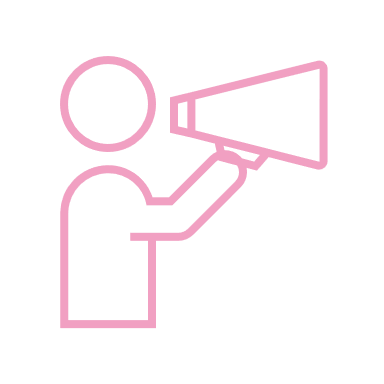 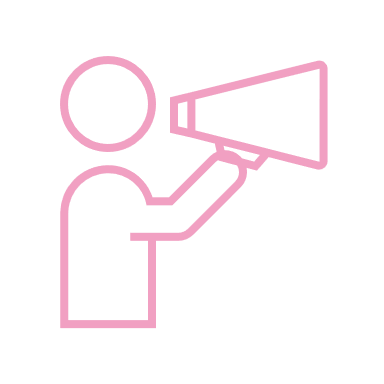 Daha fazla ilginç okuma:
Avrupa, gıda için yeşil yıkama ve eko etiketlemeyi hedefliyor - META (eeb.org)
Nestlé, KitKat tahıl gevrekleri hakkında "sahte" beslenme iddialarıyla sorumsuz pazarlama yapmakla suçlandı (nutritioninsight.com)
Yanlış etiketleme, süper gıdalar hakkındaki gerçeği gizler | The University of Melbourne tarafından takip (unimelb.edu.au)
AB sağlık iddiaları kaydı (europa.eu)
Gıda etiketlerine mi aldanıyorsunuz? - BBC Gıda
04
Hikayenizi Anlatarak Gelen Fırsatlar
Hikaye Anlatımı Yoluyla İletişim Kurmak
İletişim, konuşarak, yazarak veya başka bir ortam kullanarak bilgi vermek veya bilgi alışverişinde bulunmaktır.
Oxford Sözlüğü
Hikaye Anlatmanın Gücü…
Hikaye anlatımı, onu güçlü bir pazarlama aracı yapan psikolojik süper güçlere sahiptir:
Duygu: Bir hikaye duyduğunuzda ve sadece teorik olmayan kişisel bir bağ hissettiğinizde; bazı büyüleyici sinirbilim gerçeklerine dayanmaktadır. Bir hikaye dinlerken beyninizin daha pek çok alanı harekete geçer ve devreye girer.
Hikaye Anlatmanın Gücü…
Bir dinleyici bir hikaye ile duygusal bir bağ kurar ve mesaj gerçek olarak kabul edilir ve böylece anlatanı da güvenilir bir varlık olarak kurar. Dinleyicinin aktif hayal gücünü teşvik eder ve bir hikaye anlatıcı ile dinleyiciler arasında iki yönlü bir etkileşimi içerir.
Bir hikaye, dinleyicilere hikayenin anlatıcısının performansı ve kendi deneyimleri ve anlayışlarına dayalı olarak hikayenin canlı, duyusal unsurlarını görselleştirmelerine ve anlamalarına olanak tanır.
Etik gıda hikayenizi nasıl anlatacağınızı öğrenmenizi istiyoruz!
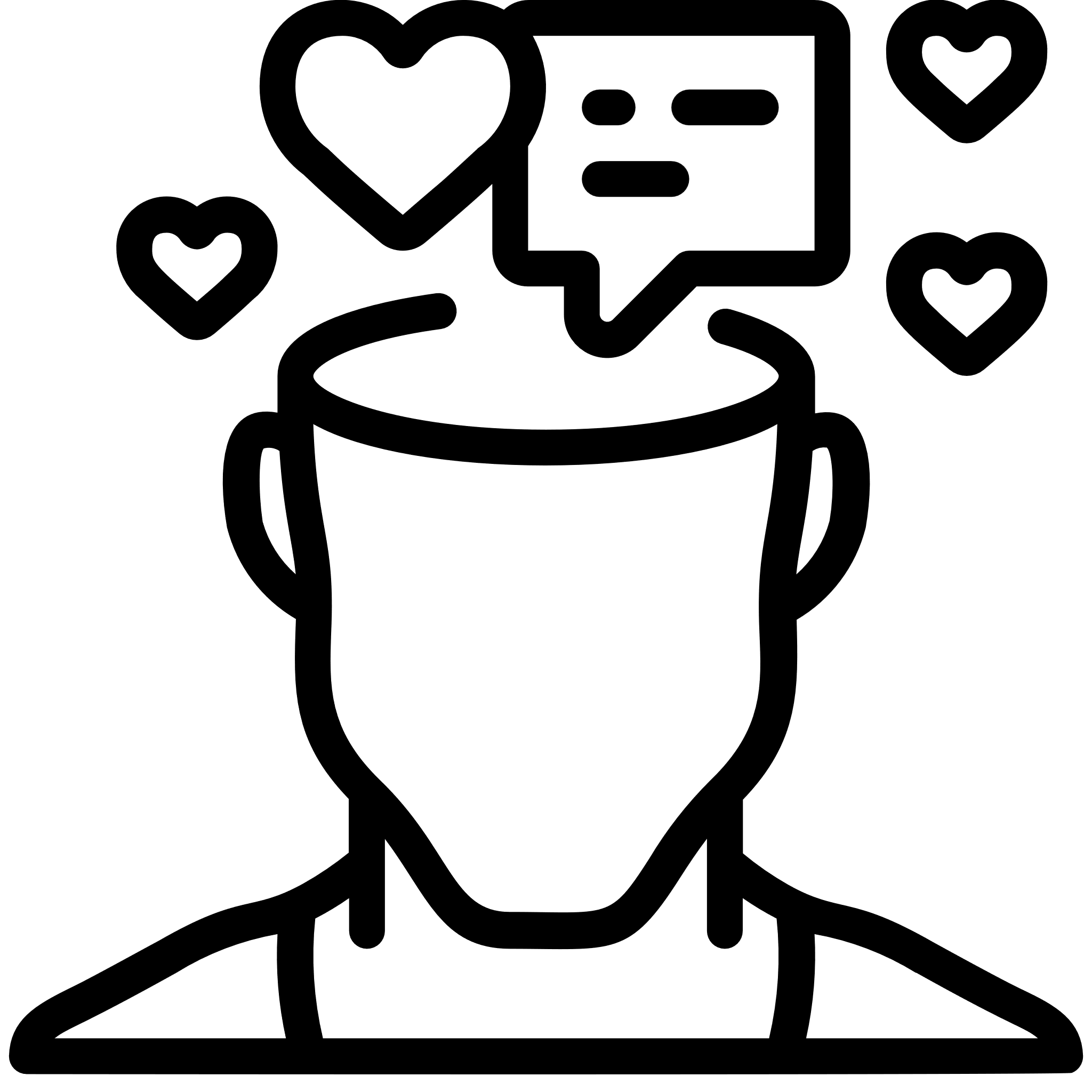 Hikayeler ne yapar…
Hikayeler insan hayatının özünü tanımlar
İnsanlar bir bağlantı hissetmeye başlar
Ortak değerler tanımlanır ve mesajlar iletilir
Aile, köken, dostluk, tarihimiz ve diğerleri gibi temalar her ulus için ortaktır -küresel erişim ile verilen mesajlar
Etkileyici bir hikaye, müşteriye veya tedarikçiye ve hatta çalışanlara daha iyi olmaları için ihtiyaç duydukları teşviki verebilir ve işinizle etkileşimi sağlayaiblir.
ortak değerler
mesajlar
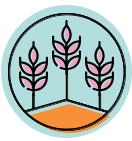 İZLEYİN - Hikaye Anlatmanın Gücü…
Hikaye anlatımı önemli bir iletişim aracıdır. Karmaşık verileri erişilebilir hale getirebilir ve başarılı bir şekilde satabilir.
Bu kısa videoda şunları öğreniyoruz:
Güçlü hikaye anlatımının faydaları
Temel hikaye anlatma becerilerinizi nasıl geliştirebilirsiniz?
İlişki kurmak için hikaye anlatımı nasıl kullanılır?
Hikaye Anlatmanın Gücü | e-Öğrenim Kursu - YouTube
İZLE -Gıda Sistemlerinde Bir Sonraki Evrim
Bu kısa video, bir hikaye anlatmanın ne kadar kolay olduğunu gösteriyor. Uzun olması gerekmez, ancak basit bir animasyon ve iyi tempolu bir diyalog ile anlatım yeterlidir. Nereden geldiğimizi, şimdi nerede olduğumuzu ve geleceğin nasıl görünebileceğini anlatıyor. KANCA HATASI & SİNKER'ı izleyin.
Agroekoloji - gıda sistemlerindeki bir sonraki evrim - YouTube
Bir Marka Hikayesi Yaratmak…
Bir görüntü veya algı, yaptığınız her şeyden gerçekler, duygular ve yorumlar oluşur... Gıda işinizin veya gıda ürünlerinizin her bir öğesi, gıdanın kökeni, gıda işleme yöntemleri, gıda ürünlerinin yolculuğu, kişisel hikayeniz dahil, hatta dağıtım yöntemleriniz de buna dahildir.
Hikayeniz sadece insanlara anlattıklarınız değil, aynı zamanda ürününüzün veya hizmetinizin/deneyiminizin gönderdiği sinyallere veya mesajlara dayanarak sizin hakkınızda inandıkları herşeydir.
Etik gıda ihtiyacını anlıyor ve takdir ediyorsunuz…şimdi ürününü satmak istiyorsun…bu nedenle, paydaşlarınıza buraya nasıl geldiğinizin ve neler başardığınızın hikayesini anlatmak ve onları bu yolculuğa dahil etmek önemlidir!
Bir marka hikayesi yaratmanın unsurları…
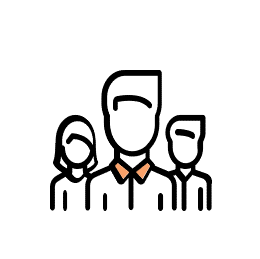 Tutku Hikayeniz: Yolculukta sevdiğiniz şeyler, sizi ve işletmeyi harekete geçiren şeyler.
Tüm hikaye öğelerini bir araya getirin
Kişisel Hikaye ile Başlayın: Sizin ve işletmenizin geçmişi.
Kişilik Hikayesi: Onları bekleyen müşteri veya paydaş deneyimi nedir?
Müşteri Hikayesi: Diğer müşteriler teklifleriniz hakkında ne diyor?
Pazarlamanızda Hikaye Anlatımı Kullanma - ikaye Anlatıcısı:
Hikaye Satıcısı
Bu videoda Timir Naha, bir pazarlama aracı olarak hikaye anlatımından, iş hikayesi anlatımı ve hikaye anlatım sunumları yapmanın yollarından bahsediyor. Temel olarak, etik gıda işiniz için etkili olan pazarlama hikayelerini nasıl anlatacağınızı görebilirsiniz.
Hikaye anlatımı pazarlaması | İş hikaye anlatımı | Hikaye anlatımı sunumu - YouTube
İLHAM ALIN -İyi Uygulama Vaka çalışmalarımızdan biri onların hikayesini anlatıyor…
İrlandalı Kardeşler Niamh ve Ruairi iş hikayelerini anlatıyor. Geçmişleriyle başlıyorlar, ardından tutkuları, bugün bulundukları yer, Biasol firmasını kurmaları ve gelecekte gitmek istedikleri, ulaşmak istedikleri hedefleri anlatıyorlar.
Onlar hakkında detaylı bilgiye buradan ulaşabilirsiniz: İyi Uygulamalar Özeti - Etik Gıda Girişimciliği (ethical-food.eu)
Kardeşler, bira üreticilerinin kullanılmış tahıllarını gıda takviyesine dönüştürüyor - YouTube
Bir Hikayeyi Paylaşmanın ve bir resim yaratmanın harika bir örneği…İrlanda
Bu kısa "İrlanda'yı keşfedin" videosu, İrlanda'nın yemek hikayesini anlatmak için İrlandalı Ünlü Şef Rachel Allen'ı kullanıyor... Tarladan sofraya, denizden kıyıya,  İrlanda taze, yerel ve organik ürünleriyle ünlüdür ve Rachel bununla ilgili harika bir resim çizmekte ve seyirciyle o duygusal bağı yaratmaktadır. Hikayenin bir başlangıcı (onun kişisel hikayesi), bir ortası (bizim miras hikayemiz) ve bir sonu (izleyicinin şimdi ve gelecekte ne beklemesi gerektiği) vardır.
İrlanda'nın Tadı: Tarladan Sofraya - YouTube
Öğrenci Alıştırması
Hikayenizin taslağını oluşturun.
Yukarıda belirtilen unsurları kullanarak yolculuğunuz hakkında düşünün ve bunu izleyicileriniz / paydaşlarınız için nasıl ilginç bir hikaye haline getirebileceğinizi düşünün.
Paylaşmak için kullanmak istediğiniz medyayı düşünün
Kiminle paylaşabileceğinizi düşünün.
05
Gıda İşinde Ağların Gücü
Tek başımıza çok az şey yapabiliriz. Birlikte çok şey yapabiliriz.
Helen Keller
Profesyonel Ağ Nedir?
Profesyonel ağ oluşturma, işinize, müşterilere ve müşterilere değer katmak için bağlantılar kurma ve bunları kullanma ile ilgilidir. Profesyonel ağ oluşturmanın amacı, ürün veya hizmetinizin kalitesini doğrudan artırabilen, müşteri kaybını azaltabilen ve müşterilere değer ekleyebilen bir insan ve bilgi havuzu oluşturmaktır.
Profesyonel Bir Ağ Kurmak
Ağ oluşturma belki de her zamankinden daha önemlidir, çünkü kurulmuş bir ilişki, bir girişimciyi diğerinden farklılaştırarak rekabet avantajı sağlar. Profesyonel ağ oluşturma, gerektiğinde bağlantı kurmak için bir iletişim havuzunun mevcut olmasını sağlayan bir iletişim, iş arkadaşları, ortaklar, tedarikçiler ve diğerlerinden oluşan bir ağ oluşturmayı içerir. Profesyonel ağ oluşturma, disiplinli ve planlı bir yaklaşım gerektirir ve iki yönlü bir süreçtir.
Ağ hedeflerini gözden geçirme ve güncelleme
ADIM05
Profesyonel bir ağ oluşturmak 5 adımı içerir.
Ağ oluşturma faaliyetlerini üstlenme
ADIM04
Ağ planınızı hazırlama
ADIM03
Neyi ve kimi bilmeniz gerektiğini belirleme
ADIM02
Ağ oluşturma hedeflerini belirleme
ADIM01
Ağ Kurmanın Faydaları…
Ağ kurma, işinizin başında, daha az bağlantınız olduğunda çok yararlı olacaktır.
Ağ oluşturma, fırsatlarla iletişim halinde olmanızı sağlar. Yardım ve tavsiye için daha fazla kişiye başvurabilirsiniz.
Etkili ağ oluşturuculara fırsatlar sunulma olasılığı daha yüksektir.
Ağ oluşturma, başkalarına bir şeyler katmanızı ve itibarınızı oluşturmanızı sağlar - insanlar insanları satın alır.
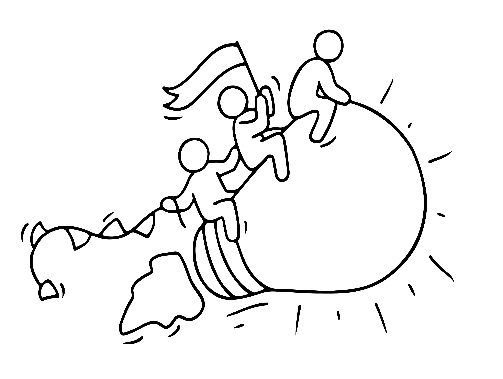 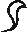 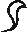 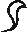 Ağ Türleri
Ağ oluşturma, yönlendirmeler ve tanıtımlar yoluyla işinizi büyütmenize, satışları, işbirliği fırsatlarını ve kişileri geliştirmenize destek olabilecek kişilerle bağlantı kurmanın etkili, düşük maliyetli bir yöntemidir.
İş ağı türleri
Güçlü İletişim Ağları (genellikle ağdaki yönlendirme işine odaklanan ücretli ağlar, örn.BNI: Uluslararası İş Ağı | İş ağı
Gündelik iletişim ağları - katılımınız isteğe bağlıdır - örneğin bölgenizdeki Ticaret Odası ağ oluşturma etkinlikleri
Çevrimiçi ağlar -Open Food Network'e Hoş Geldiniz LinkedIn veya Facebook grupları
Profesyonel kuruluşlar -Tipperary Gıda Üreticileri Ağı - Tipp'te 37 Gıda İşletmesi
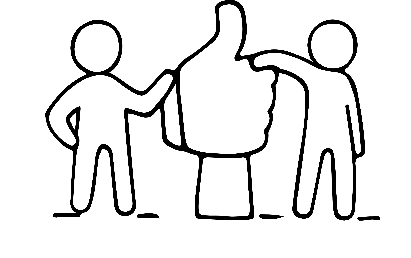 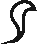 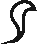 İNCELEYELİM Tipperary Gıda Üreticileri - İrlanda
Bu, Tipperary'nin sunabileceği en iyi yiyecek ve içecekleri tanıtmak için bir ağda bir araya gelen gıda ve içecek üreticilerinin bir topluluğudur. Sürdürülebilir bir gıda sisteminde besleyici ve sağlıklı ürünler yaratmak, onları bağlayan şeydir.
Kendini işine adamış üreticilerden oluşan canlı ağları, peynir üreticileri ve arı yetiştiricileri, meyve çiftçileri ve elma şarabı üreticileri, kasaplar ve fırıncılar ile sos ve reçel üreticilerini içerir. Ürünleri ile sundukları bütünlük, onları hem ulusal hem de uluslararası alanda öne çıkarıyor.
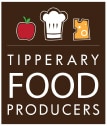 Bu videoda, utangaç olsanız bile ağ kurmanın keyfini çıkarmaya başlamanıza yardımcı olmayı amaçlayan 10 ağ kurma stratejisini keşfedeceksiniz.
Ağ Kurma Becerilerinizi Geliştirmenin 10 Basit Yolu - Utangaç Olsanız Bile İnsanlarla Ağ Kurabilirsiniz! - Youtube
Öğrenci Alıştırması
Tekerlekleri harekete geçirin…Ağınızda erişebileceğiniz ağ platformlarını araştırın.
Bölge/bölge/ülke
Sektör (gıda/tarımsal gıda)
İnternete özel, işinizle alakalı

Ağ kurmak için her ay ne kadar zaman ayırabilirsiniz?
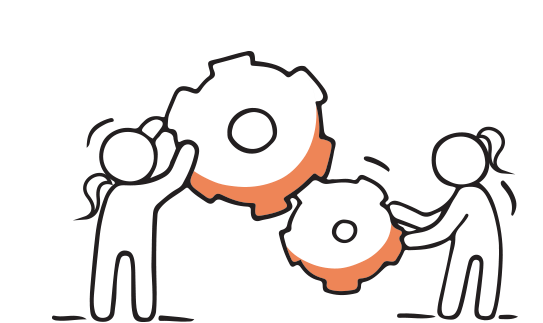 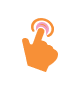 Unutmayın EFE Paylaşım ve Mentorluk Platformu'na bir göz atın – Sonuç 4
Ana Sayfa - Etik Gıda Girişimciliği (ethical-food.eu)
Platformun birincil amacı, gelecek vadeden etik gıda girişimcileri arasında nesiller arası bir bağlantı oluşturmaktır.
Bu platformun amacı şudur: döngüsel modele geçişi teşvik eden sinerjilere yol açmak için eğitimciler ve öğrenciler ile diğer paydaşlar arasında bir ağ oluşturma, aralarındaki koordinasyonu sağlamak ve bilgi alışverişi için uygun kanalları sunmak.
Sondan bir önceki modülü yeni tamamladınız… Son modülde, GELECEĞE bakıyoruz ve GELECEK için kritik olan ana unsurları özetliyoruz. Yeni konumuz işletmenizin sürdürülebilirliği ve gezegenin geleceği!
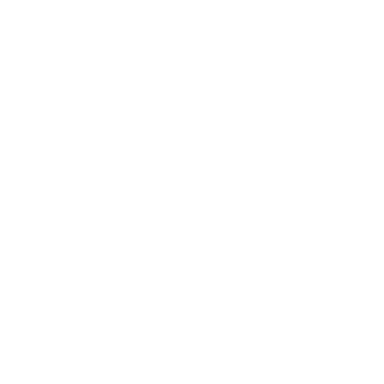